فصل ششم
جريان و مقاومت
با اتصال دو سر سيم به باتري و حركت الكترونها در جهت -E جريان الكتروني برقرار مي‌شود كه جهت فرضي حركت حاملهاي مثبت را جهت جريان قراردادي مي‌گيريم
جريان قرار دادي
در حالت معمولي كه دو سر سيم رسانا به باتري وصل نيست آهنگ عبور الكترونها  در سيم از راست به چپ با آهنگ عبور آنها از چپ به راست از يك صفحۀ فرضي يكسان است .
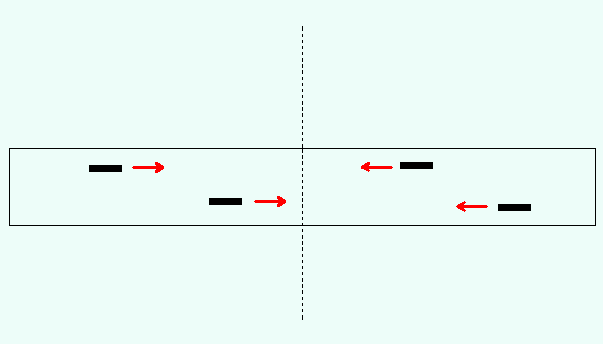 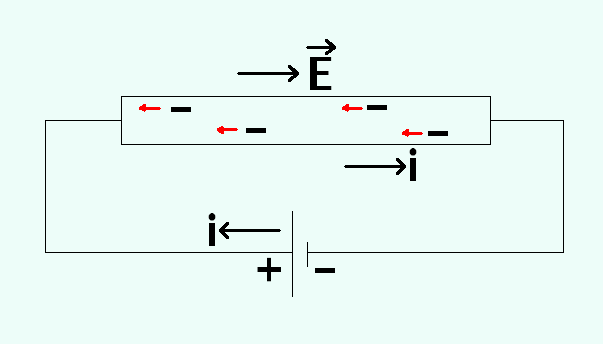 جريان الكتريكي و يكاي آن
بار خالص q كه در واحد زمان از هر مقطع رسانا عبور مي‌كند :
اگر بار نسبت به زمان تغيير كند ، جريان هم با زمان تغيير مي‌كند :
در حالت كلي                 جريان و i = J.A حالت خاصي از آن است.
جريان بر حسب بردار چگالي جريان
چگالي جريان j ، برداري است كه اندازۀ آن : جريان عبوري از واحد سطح معيني از مدار است و جهت آن جهت نيروي وارد بر بارهاي مثبت ( جهت جريان قراردادي) است .
سرعت رانش يا سرعت سوق (Vd)
هر چند الكترونها تحت تأثير ميدان الكتريكي در برخوردهاي خود با اتمها /؟ رسانا حركت شتابدار دارند ولي به طور متوسط سرعت ثابتي در طول سيم در زمان معيني دارند كه حدود چند سانتيمتر در ثانيه است كه به اين سرعت متوسط ثابت سرعت سوق يا رانش مي گويند.
رابطۀ سرعت رانش با چگالي جريان در يك رسانا
n : تعداد الكترونها در واحد حجم
nAl : تعداد الكترونها در سيمي به طول l و سطح مقطع A
q = nAle : بار كل
براي مواد همسانگرد ( كه در اينجا موادي كه خواص الكتريكي آنها با راستا تغيير نمي‌كند ) ، مقاومت ويژه :              كه براي فلزات با دما افزايش مي‌يابد
مقاومت دو سر يك رسانا و مقاومت ويژه
R=V⁄i تعريف كلي از مقاومت رسانا ست . به عبارت ديگر اگر V بر حسب i خطي باشد رسانا از قانون اهم پيروي مي‌كند .
مقاومت R به مقاومت ويژه و ابعاد رسانا بستگي دارد
براي يك رساناي استوانه‌اي ؛ A سطح مقطع و l طول و i جريان و V اختلاف پتانسيل .
رابطۀ R = ρl⁄A از روي انتگرال گيري كميتهاي ميكروسكوپي :
براي رسانايي به طول l و سطح مقطع A و چگالي جريان يكنواخت و اختلاف پتانسيل ثابت عبارت فوق به صورت زير در مي آيد:
i
θ
V
قانون اهم
در دماي ثابت نمودار i بر حسب V براي اجسام رسانا خط مستقيمي است با شيب ثابت (1⁄R) كه اين نشان مي‌دهد كه مقاومت اجسام رسانا هميشه ثابت بوده و به اختلاف پتانسيل بستگي ندارد.
يا
V
: گراديان دمايي
dx
A
جريان گرما در اثر اختلاف دما صورت مي‌گيرد.
A : سطح مقطع
K : رسانايي حرارتي
بارهاي الكتريكي در اثر اختلاف پتانسيل جريان ميابند.
هرگاه دو سر ورقۀ رسانايي به مقطعA  و طول Δx را به ولتاژ ΔV وصل كنيم:
و
اگر ورقه خيلي نازك باشد و б= 1⁄ρ (رسانايي ويژه) با توجه به اين كه حركت حاملهاي مثبت بار در جهتي است كه اختلاف پتانسيل كم مي‌شود،
سرعت رانش الكترونها : سرعت متوسط ثابتي كه الكترونها ضمن برخوردهاي خود درخلاف جهت ميدان اعمال شده به دست مي آورند ، (Vd)
سرعت متوسط الكترونها : ميانگين سرعتها در برخوردهاي پي در پي: (V)
مسافت آزاد ميانگين : فاصلۀ متوسطي كه الكترون در ميان برخوردها  طي مي‌كند (λ) به طوري كه λ=Vτ و τ فاصله زماني متوسط بين برخوردهاست .
شتاب الكترون تحت تأثير ميدان  Eاز حالت سكون و سرعت الكترون به اندازۀ                   تغيير مي‌كند .
رابطۀ سرعت رانش Vd با مسافت آزاد ميانگين و سرعت متوسط الكترونها
رابطۀ ρ با V و λ براي اجسام رسانا
براي اجسام رسانا ρ به E بستگي ندارد بنابراين سرعت متوسط و مسافت آزاد ميانگين در اجسام رسانا به ميدان بستگي ندارد به عبارتي اجسام رسانا اجسامي هستند كه در آنها هر چه ميدان قويتر باشد روي توزيع سرعت الكترونهاي رسانشي تأثيري ندارد .
ضريب دمايي مقاومت (α)
اندازۀ افزايش نسبي به واحد مقاومت به ازاي افزايش 1°C را ضريب دمايي مقاومت مي‌نامند.
R0αΔθ
يكاي α ، 1⁄°C است و براي اجسام رسانا α >0 وبراي اجسام غير رسانا (نيمه رسانا ) α <0 است .
+
a
-
b
انتقال انرژي و توان
اگر بار dq از طريق جعبه از a به b برود انرژي پتانسيل جعبه به اندازۀ dV=dqVab كاهش مي‌يابد ، ( در مورد مقاومت به گرما ، در مورد موتور به كار مكانيكي و در مورد باتري خالي به انرژي شيميايي ) و چون dq=Idt است ، بنابراين:
= تغيير انرژي در واحد زمان = توان
صورت هاي مختلف توان و يكاي آن
تمرين 1
سيمي به مقاومت R از داخل حديده كشيده مي‌شود تا طول آن سه برابر شود ، مطلوب است ،مقاومت سيم جديد با فرض اين كه مقاومت ويژه و چگالي سيم در طول فرآيند كشيده شدن تغيير نكند .
حل تمرين 1
حجم اوليه
حجم نهايي
تمرين 2
نه سيم مسي هر يك به طول l و قطر d را به طور موازي به هم مي‌بنديم و رسانايي واحد به مقاومت R مي سازيم ، قطر يك سيم مسي به طول l چقدر باشد تا همين مقاومت را داشته باشد ؟
حل تمرين 2
θ
b
a
L
تمرين 3
مقاومتي به شكل مخروط ناقص كه شعاع در قاعدۀ آن a وb  و ارتفاع آن L است . اگر شيب مخروط نسبت به محور كم باشد ، مي‌توان چگالي جريان را در تمام  مقاطع يكنواخت گرفت ، مطلوب است 
الف ) مقاومت اين جسم 
 ب ) اگر شيب مخروط مساوي صفر باشد (a=b) ، نشان دهيد:
θ
r
b
a
dx
X
حل تمرين 3
θ
r
b
a
dx
X
الف )
ب )
b
a
L
تمرين 4
مقاومت لولۀ استوانه‌اي به طول L و به شعاعهاي a وb را به دست آوريد
حل تمرين 4
چقدر است؟
، نسبت
ولي
تمرين 5
دو ميلۀ استوانه‌اي Al و Cu داراي طول مساوي اند و طوري طرح شده‌اند كه مقاومت آنها مساوي است .
حل تمرين 5
(1)
(1)
روابط P = J2ρ و             را براي رسانايي به طول l و سطح مقطع A با چگالي جريان يكنواخت J و مقاومت ويژۀ ρ و مقاومت R اثبات كنيد . ( p توان واحد حجم است ).
تمرين 6
حل تمرين 6
و
و